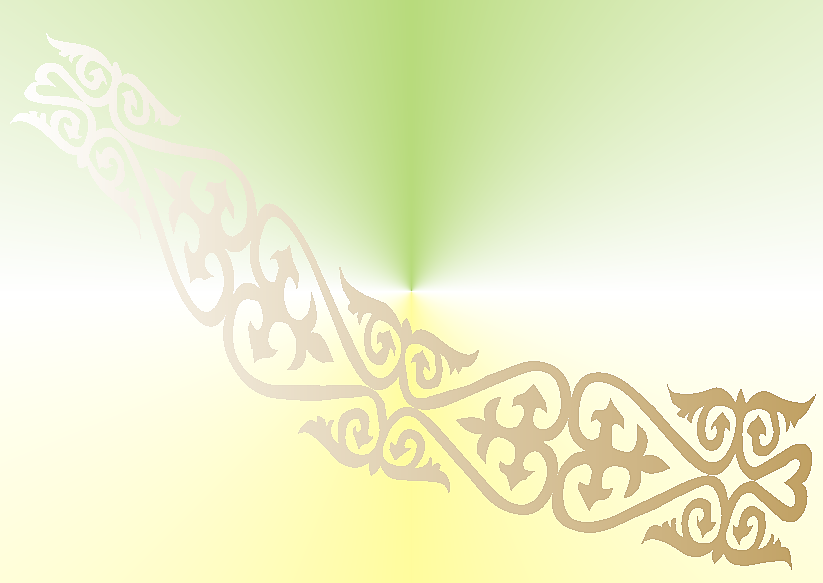 Дополнительное бесплатное образование
Кабинет музея
Воспитатель: Динара Ильдусовна
Музей моделей транспорта
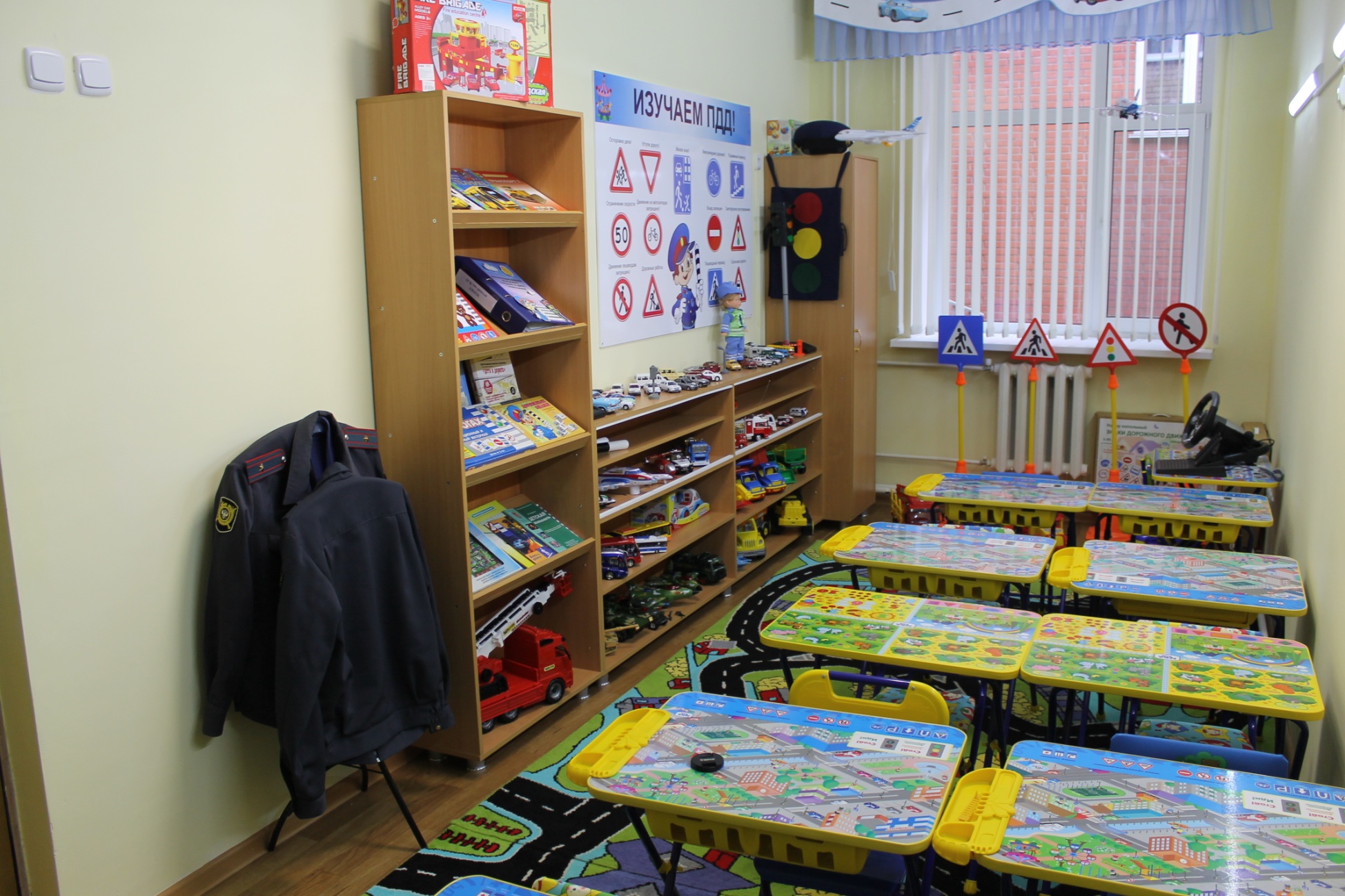 СВИДЕТЕЛЬСТВО
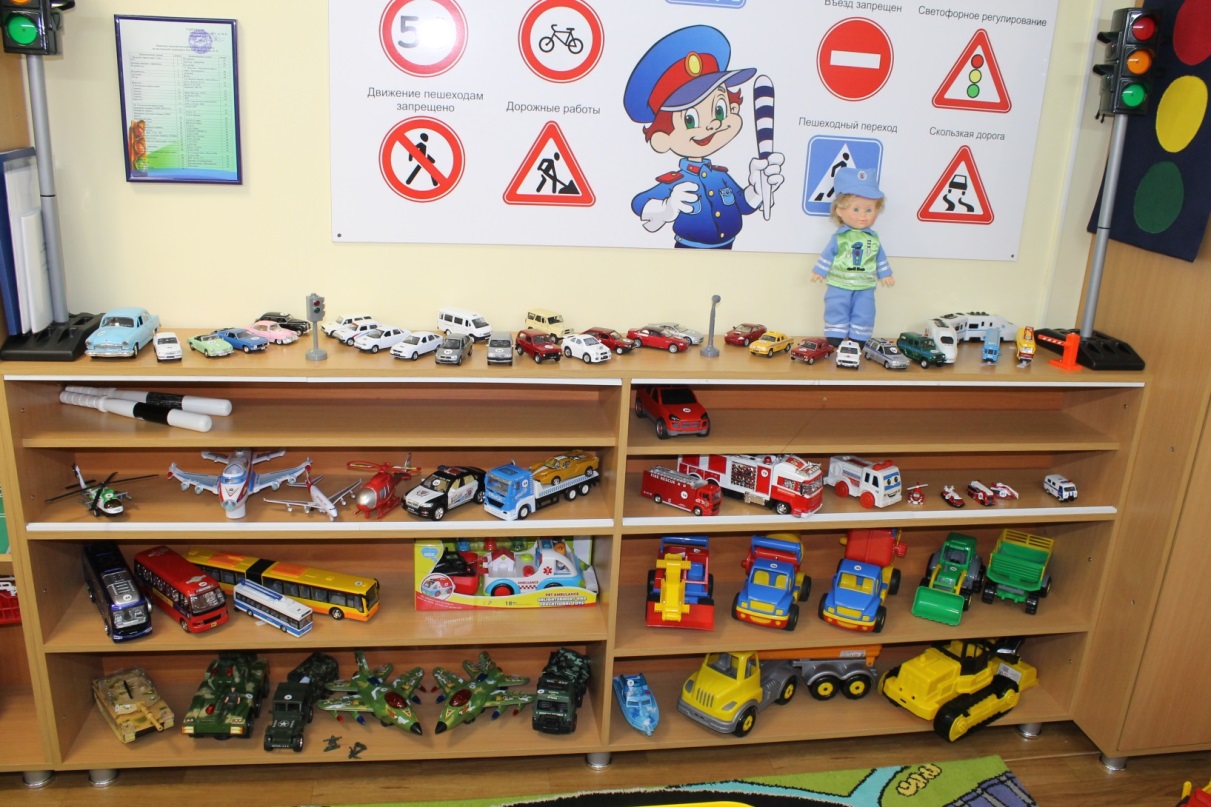 ИНТЕРАКТИВНЫЕ ИГРЫ
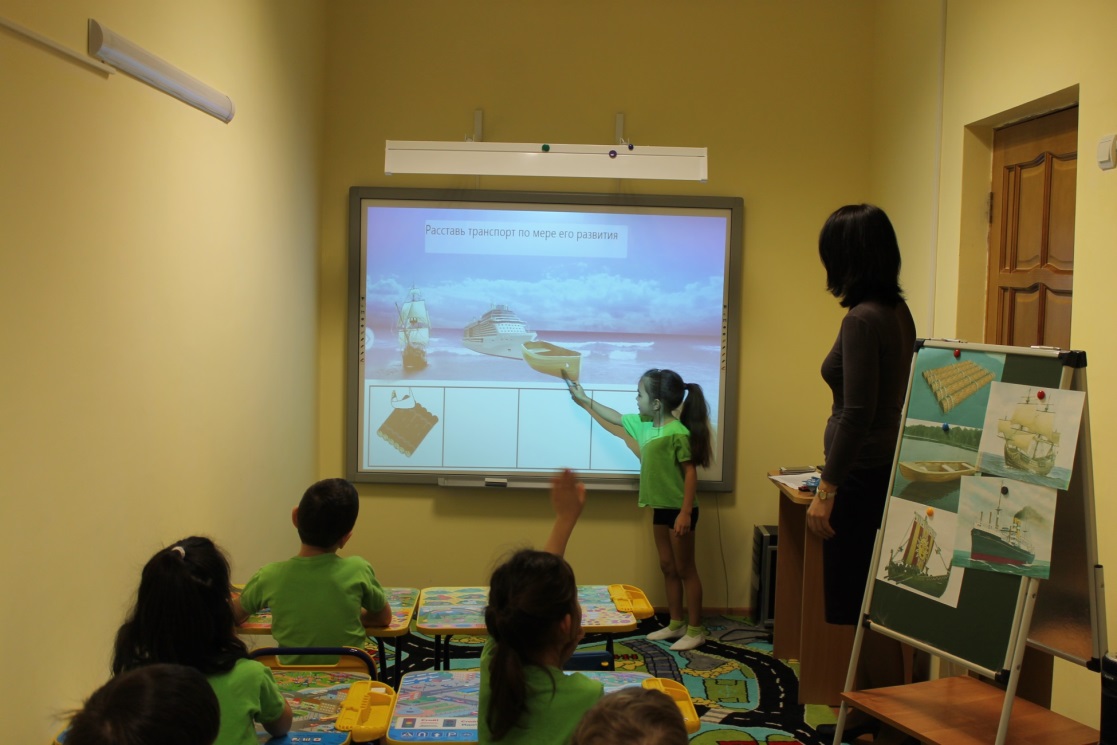 Взаимодействие с ОГИБДД г. Нефтекамск
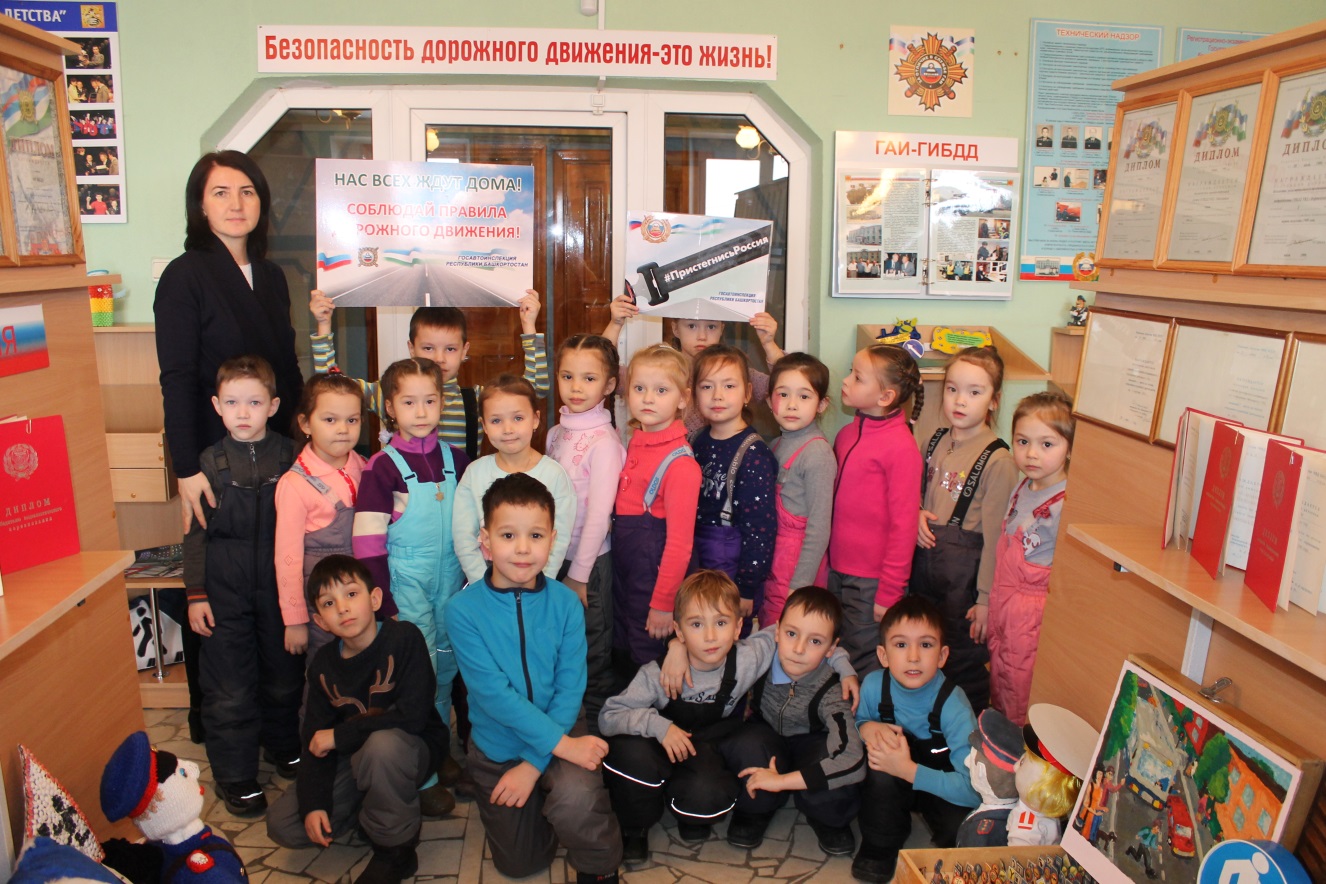 Экскурсия 
в ГАИ
Конкурс  ДОУ«Автомобиль моей мечты»
Поделка
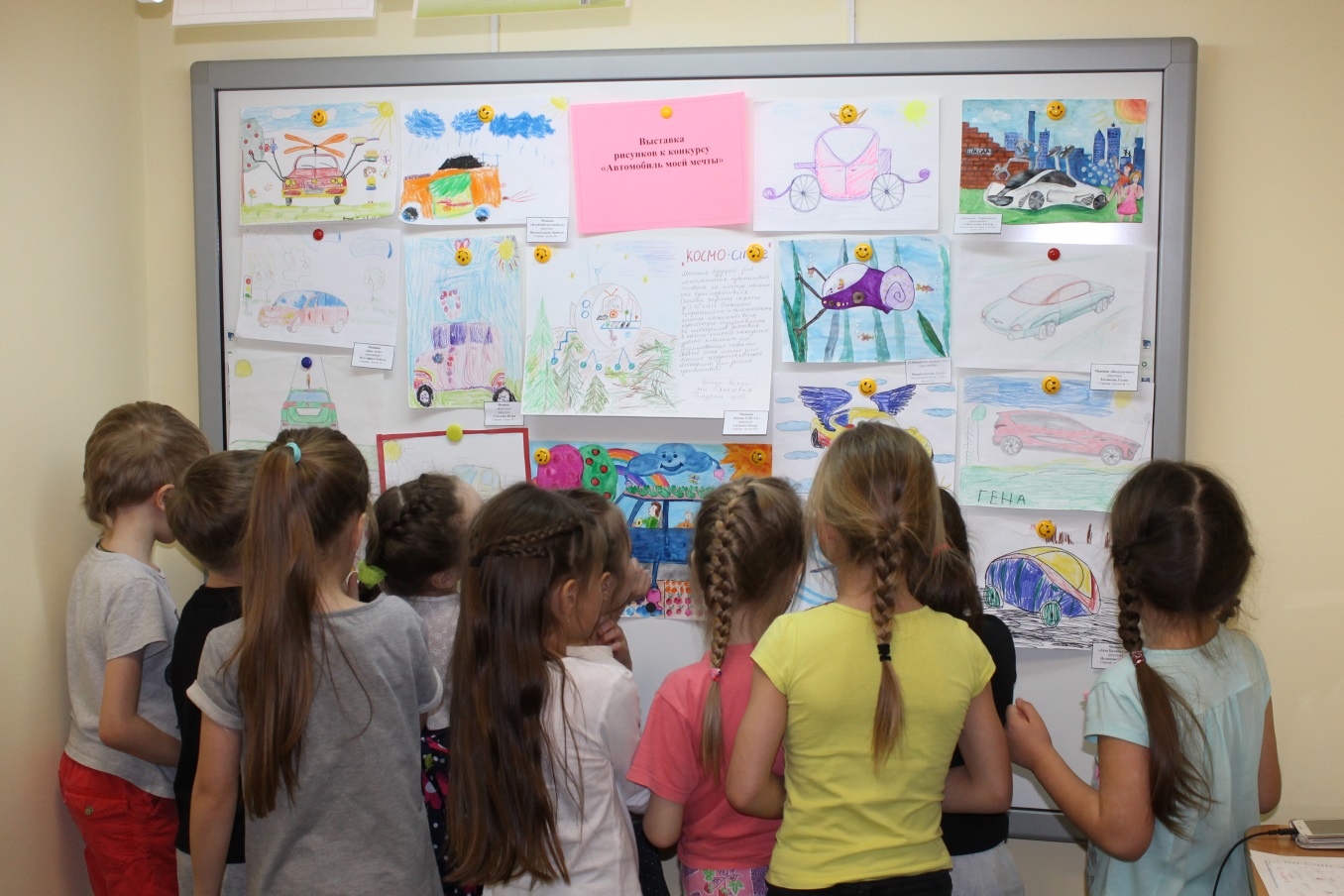 Рисунок
ГОРОДСКИЕ КОНКУРСЫ
2018 год
Городской конкурс музеев
Победитель в номинации
«Иновационный музей»
2018 год
Городской конкурс
 «Икт в творчестве педагога»
Призер в номинации
«Вдохновение ИТ»
2018 год
Городской конкурс
 «Электронное портфолио - 2018»
Победитель в номинации
«Новое интерактивное решение»
2019 год

«Моя заботливая мама!»

Гран - при
Этнографический музей
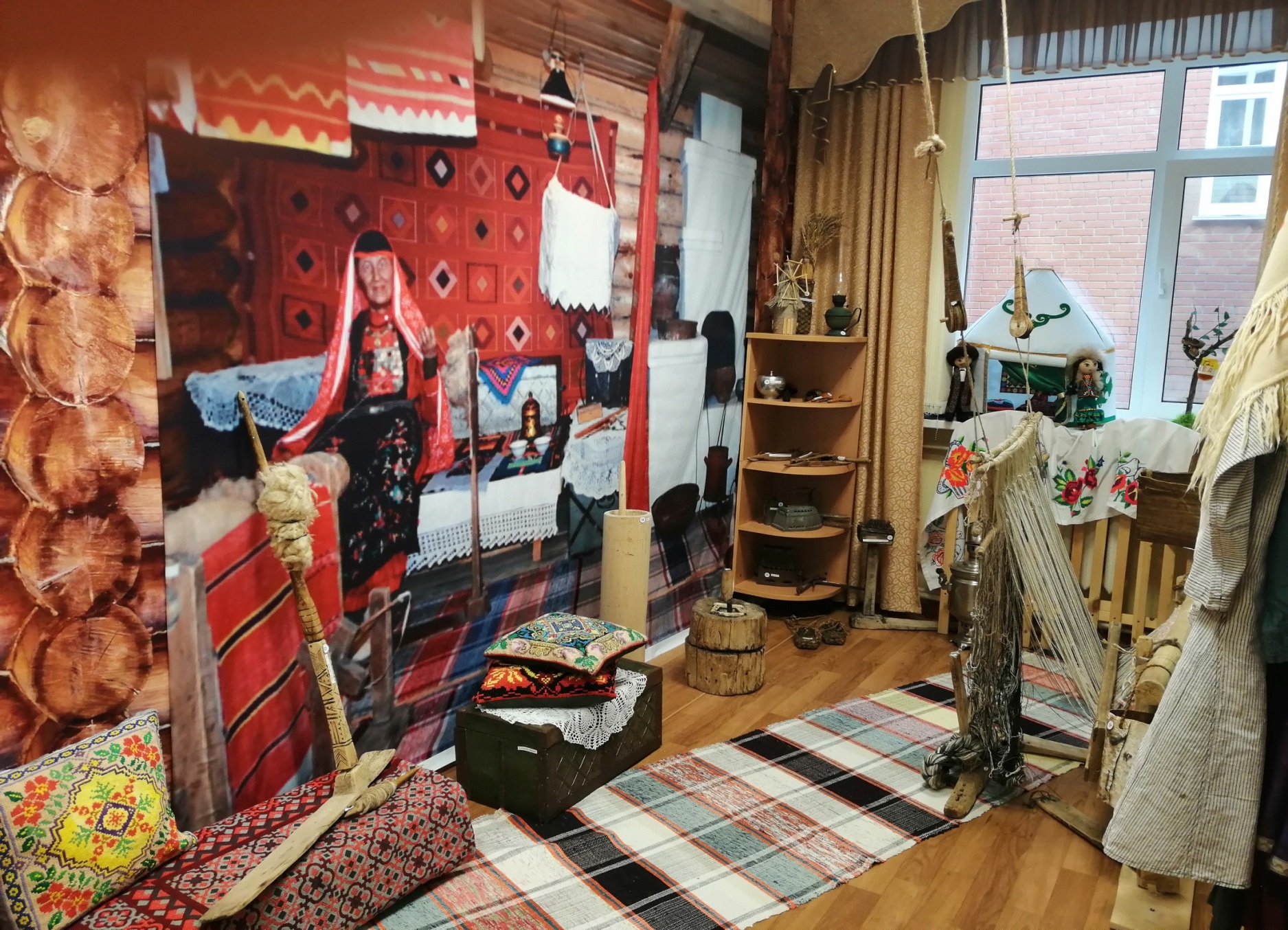 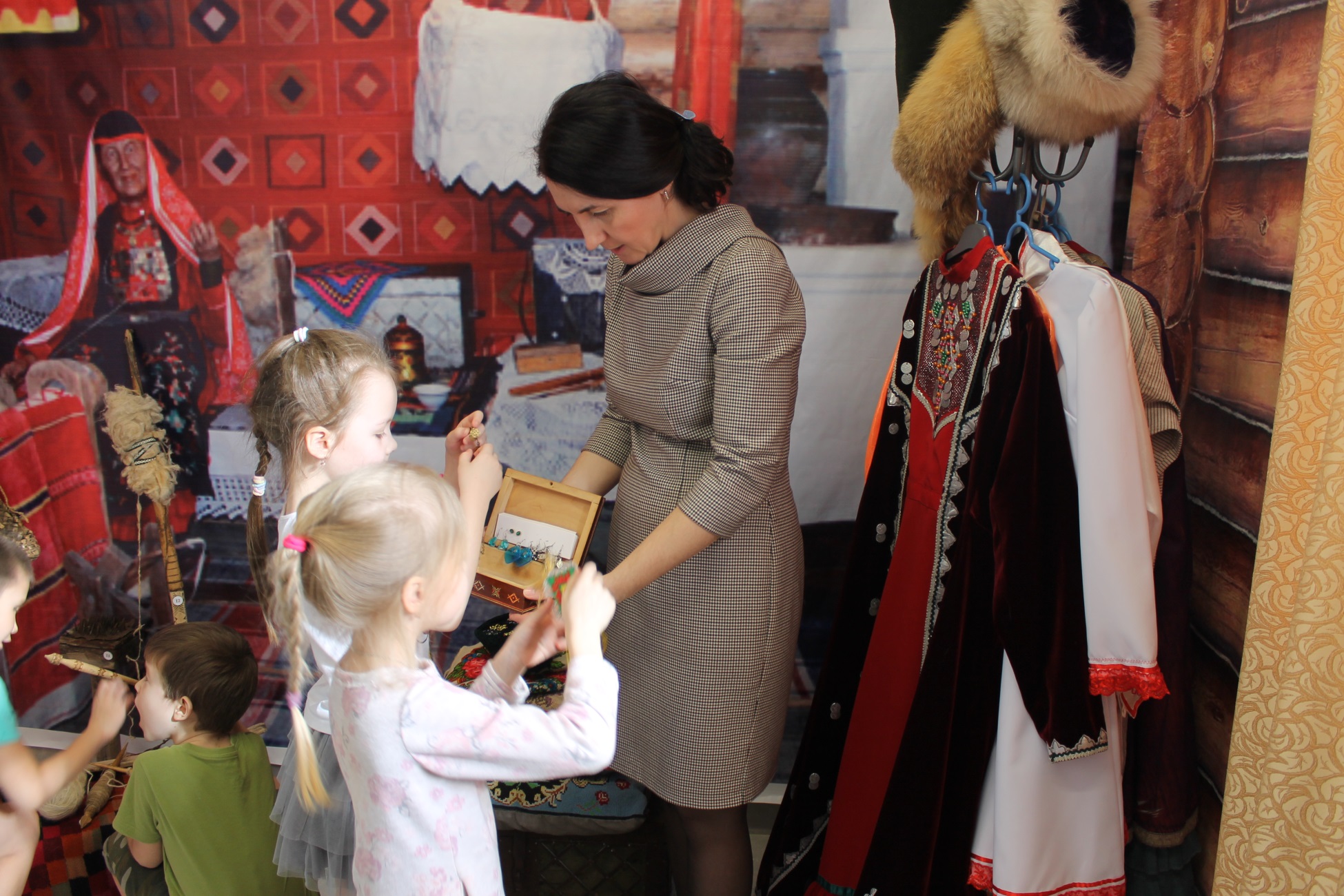 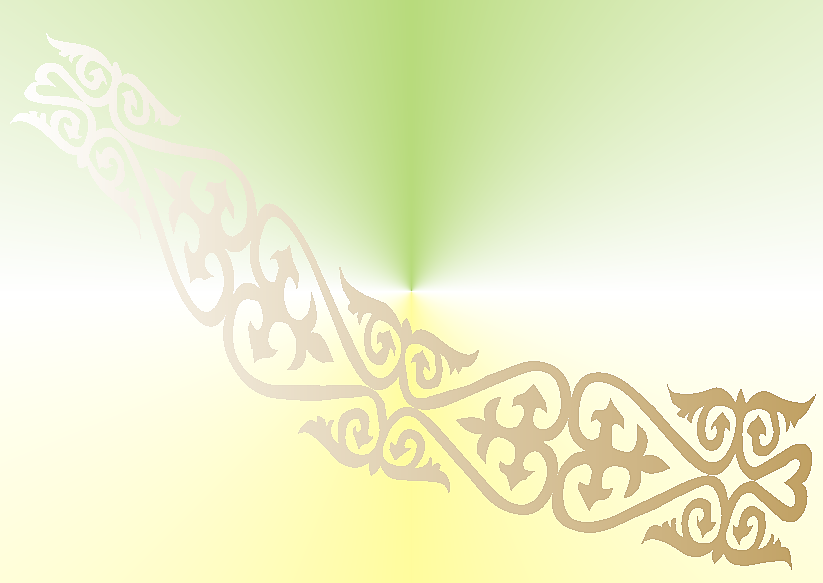 Ткацкий станок
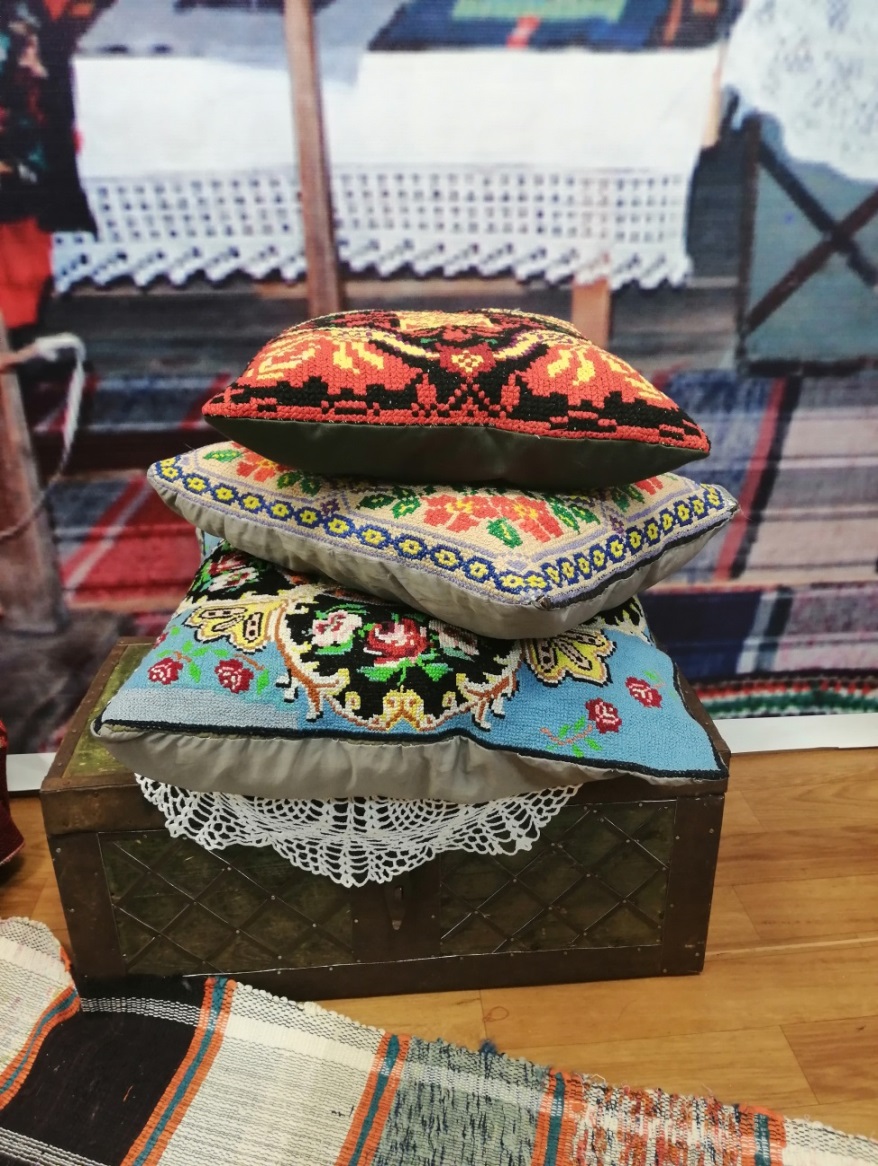 Сундук
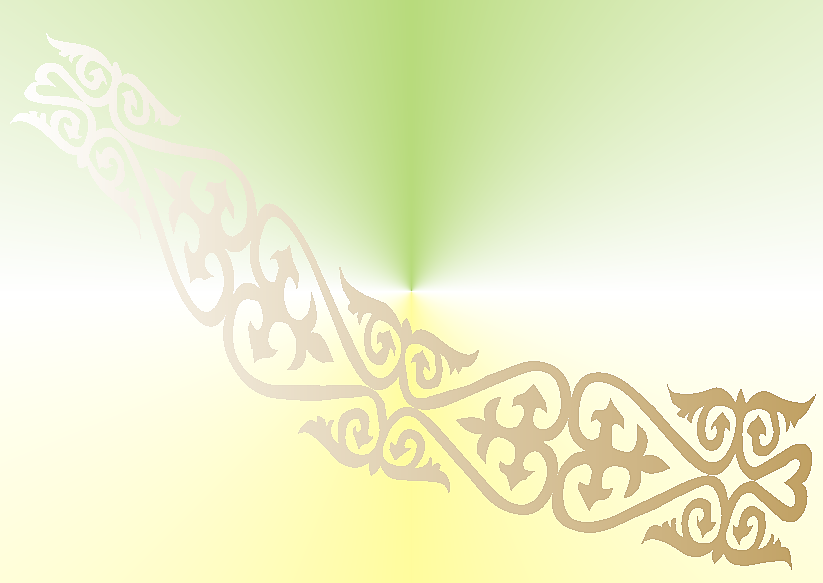 Предметы утвари
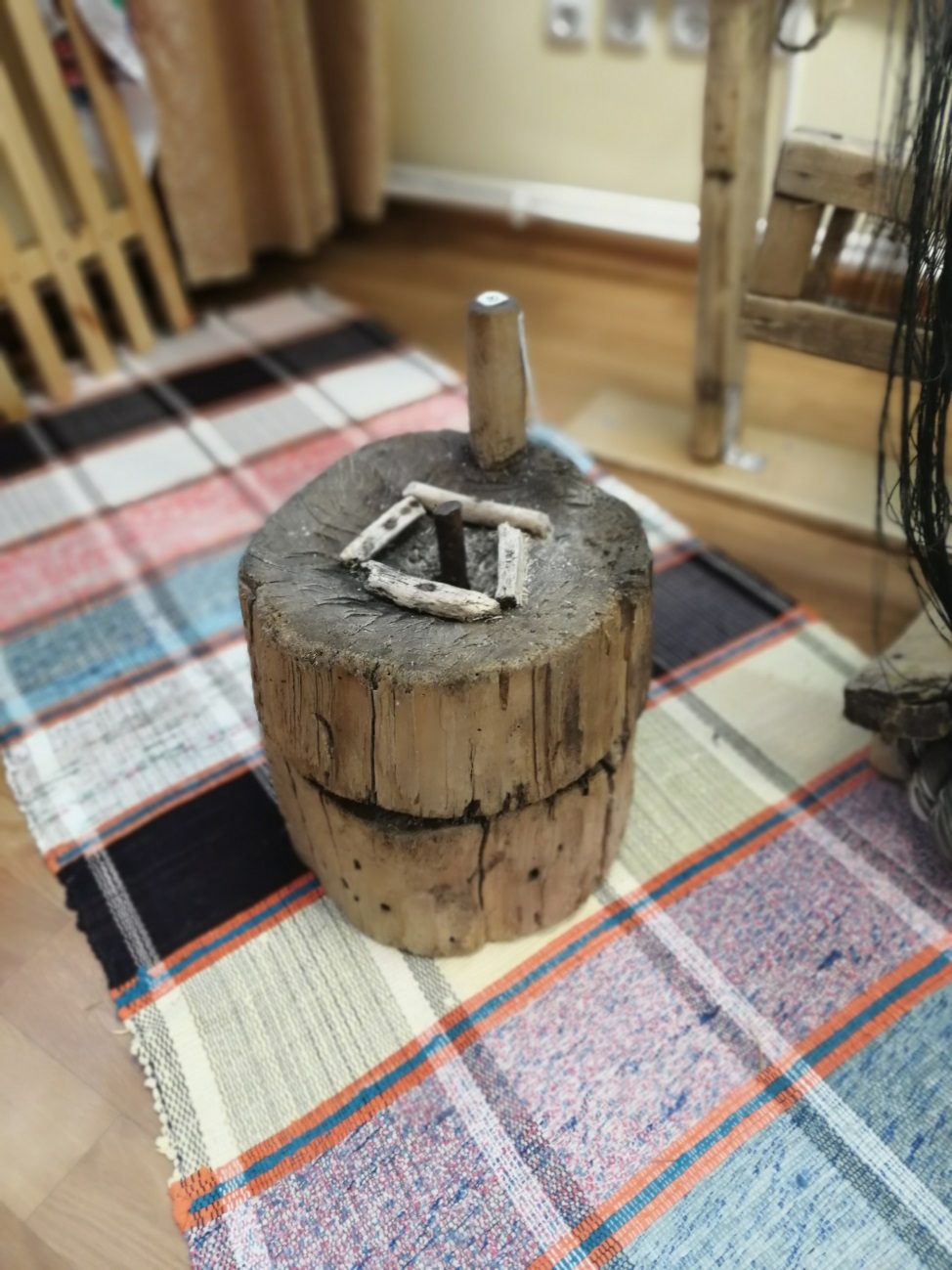 Ручная мельница - жернова
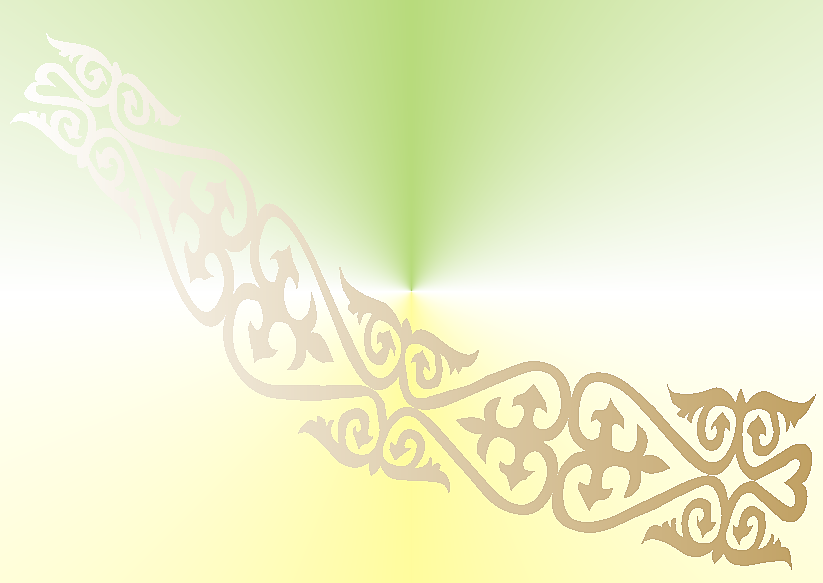 Колыбель
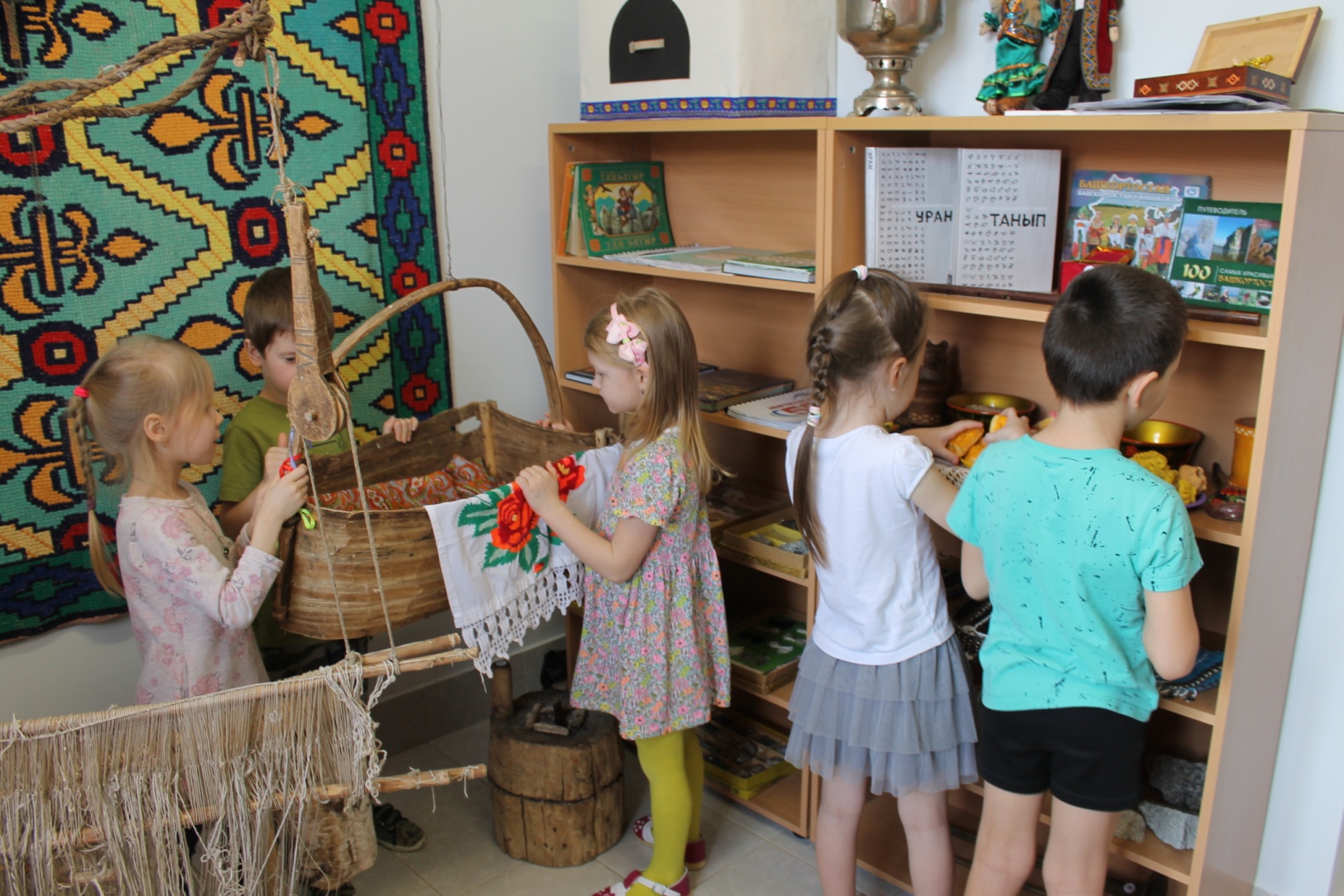 Прялки
Взаимодействие с историко – краеведческим музеем г. Нефтекамск
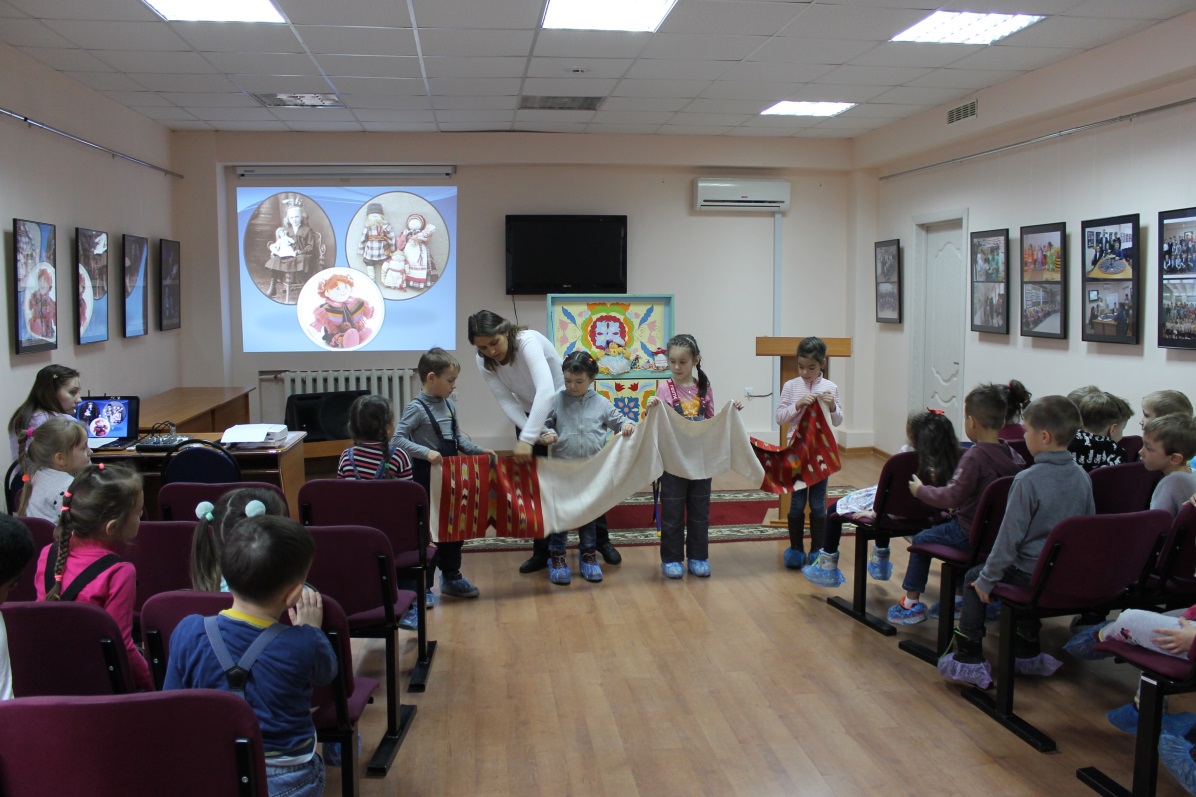 Участие к конкурсах
2019 год
Всероссийский конкурс музеев
Победитель  городского и республиканского этапов в номинации
«Виртуальный музей»